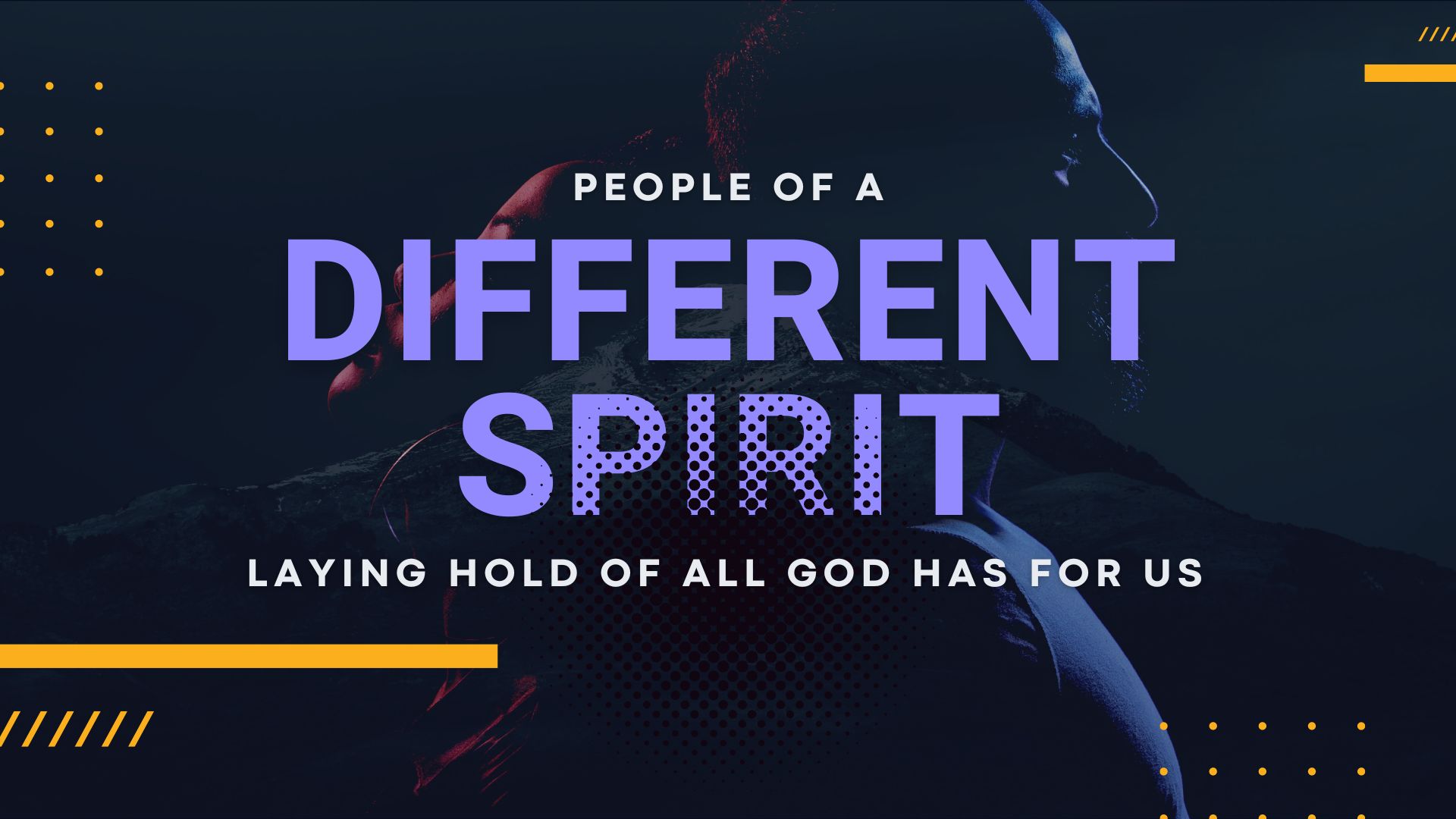 1 The Lord spoke to Moses, saying, 2 “Send men to spy out the land of Canaan, which I am giving to the people of Israel. From each tribe of their fathers you shall send a man, every one a chief among them.” 3 So Moses sent them …
Numbers 13:1-3 ESV
17 When Moses sent them to explore Canaan, he said, “Go up through the Negev and on into the hill country. 18 See what the land is like and whether the people who live there are strong or weak, few or many. 19 What kind of land do they live in? Is it good or bad? What kind of towns do they live in? Are they unwalled or fortified? 20 How is the soil? Is it fertile or poor? Are there trees in it or not? …21 So they went up and explored the land
Numbers 13:17-22 NIV
26 They came back to Moses and Aaron and the whole Israelite community at Kadesh in the Desert of Paran. There they reported to them and to the whole assembly and showed them the fruit of the land. 27 They gave Moses this account… “We went into the land to which you sent us, and it does flow with milk and honey! Here is its fruit. 
Numbers 13:26-27 NIV
28 But the people who live there are powerful, and the cities are fortified and very large. We even saw descendants of Anak there. 29 The Amalekites live in the Negev; the Hittites, Jebusites and Amorites live in the hill country; and the Canaanites live near the sea and along the Jordan.”
Numbers 13:27-29 NIV
30 Then Caleb silenced the people before Moses and said, “We should go up and take possession of the land, for we can certainly do it.” 31 But the men who had gone up with him said, “We can’t attack those people; they are stronger than we are.”
Numbers 13:30-31 NIV
32 And they spread among the Israelites a bad report about the land they had explored. They said, “The land we explored devours those living in it. All the people we saw there are of great size. 33 We saw the Nephilim there (the descendants of Anak come from the Nephilim). We seemed like grasshoppers in our own eyes, and we looked the same to them.”
Numbers 13:32-33 NIV
2 All the Israelites grumbled against Moses and Aaron, and the whole assembly said to them, ‘If only we had died in Egypt! Or in this wilderness! 3 Why is the Lord bringing us to this land only to let us fall by the sword? Our wives and children will be taken as plunder. Wouldn’t it be better for us to go back to Egypt?’ 4 And they said to each other, ‘We should choose a leader and go back to Egypt.’ 
Numbers 14:2-4 NIV
23 not one of them will ever see the land I promised on oath to their ancestors. No one who has treated me with contempt will ever see it. 24 But because my servant Caleb has a DIFFERENT SPIRIT and follows me wholeheartedly, I will bring him into the land he went to, and his descendants will inherit it. 
Numbers 14:23 NIV
Caleb was a MAN OF A DIFFERENT SPIRIT who followed God wholeheartedly and LAID HOLD OF HIS INHERITANCE.

People of a different spirit say “We should” and ”we can” when others say “We can’t” and grumble.
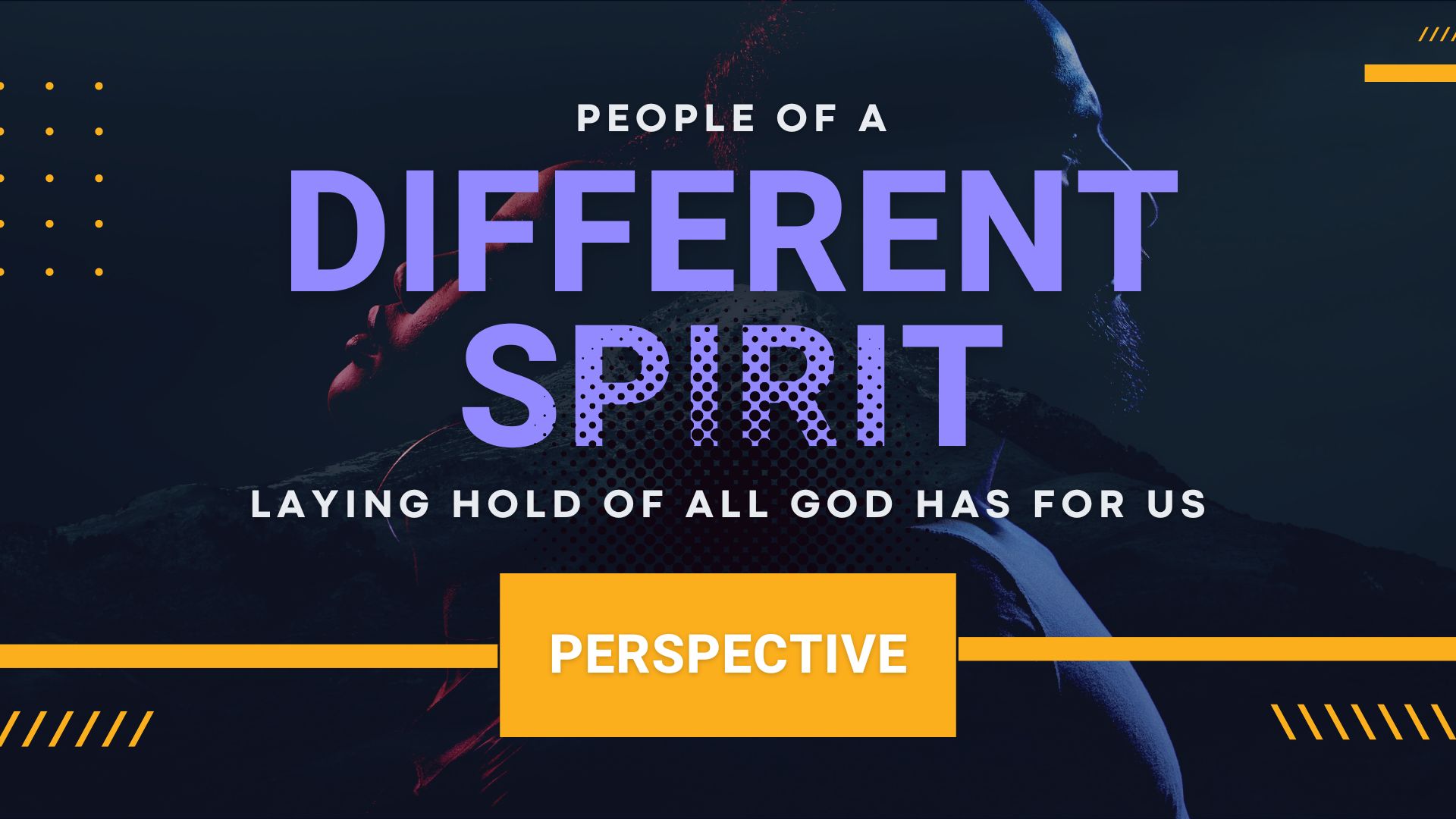 17 When Moses sent them to explore Canaan, he said, “Go up through the Negev and on into the hill country. 18 See what the land is like …
Numbers 13:17-18 NIV
35 “No one from this evil generation shall see the good land I swore to give your ancestors, 36 except Caleb son of Jephunneh. He will see it, and I will give him and his descendants the land he set his feet on, because he followed the Lord wholeheartedly.”
Deuteronomy 1:35-36 NIV
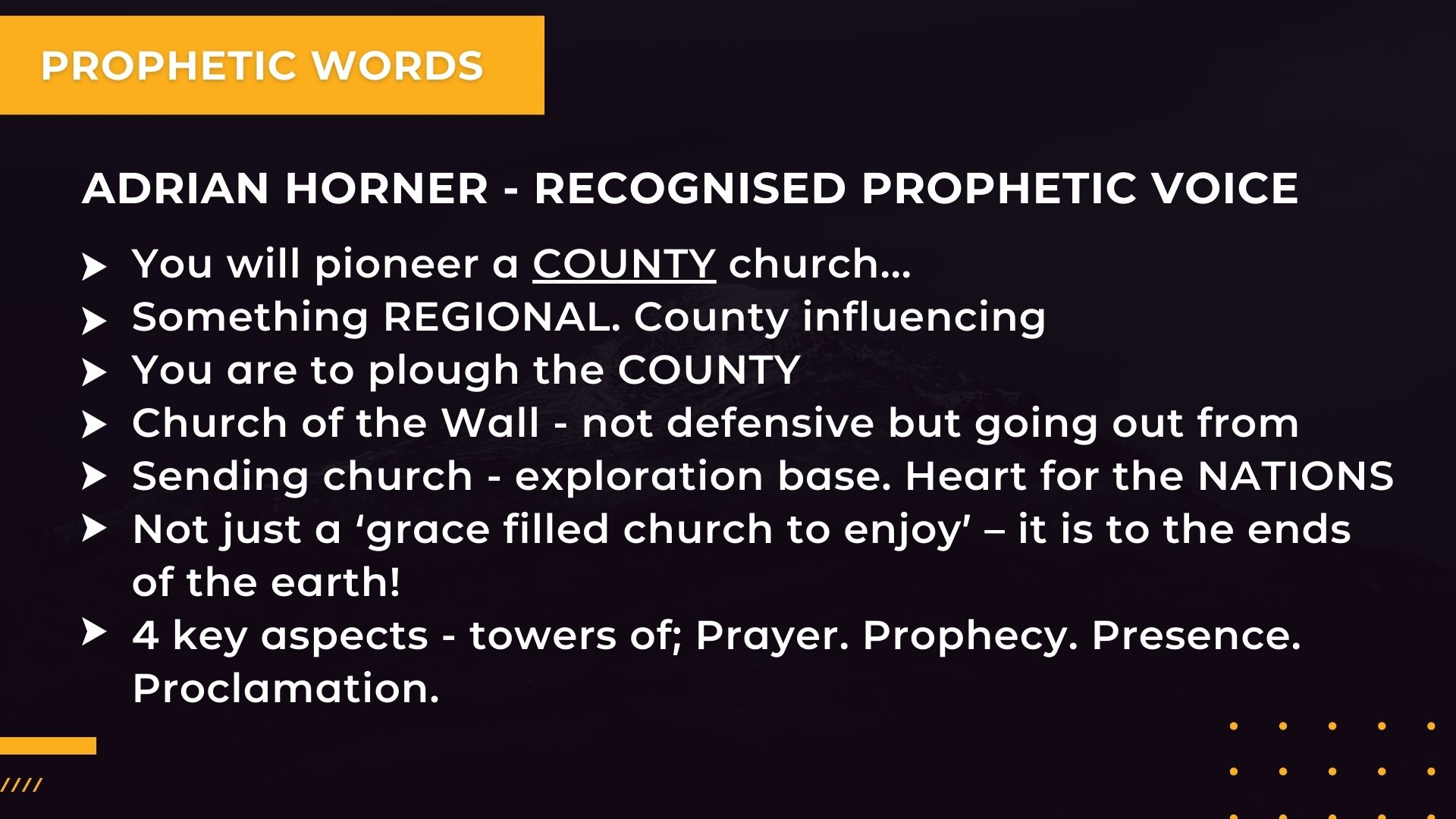 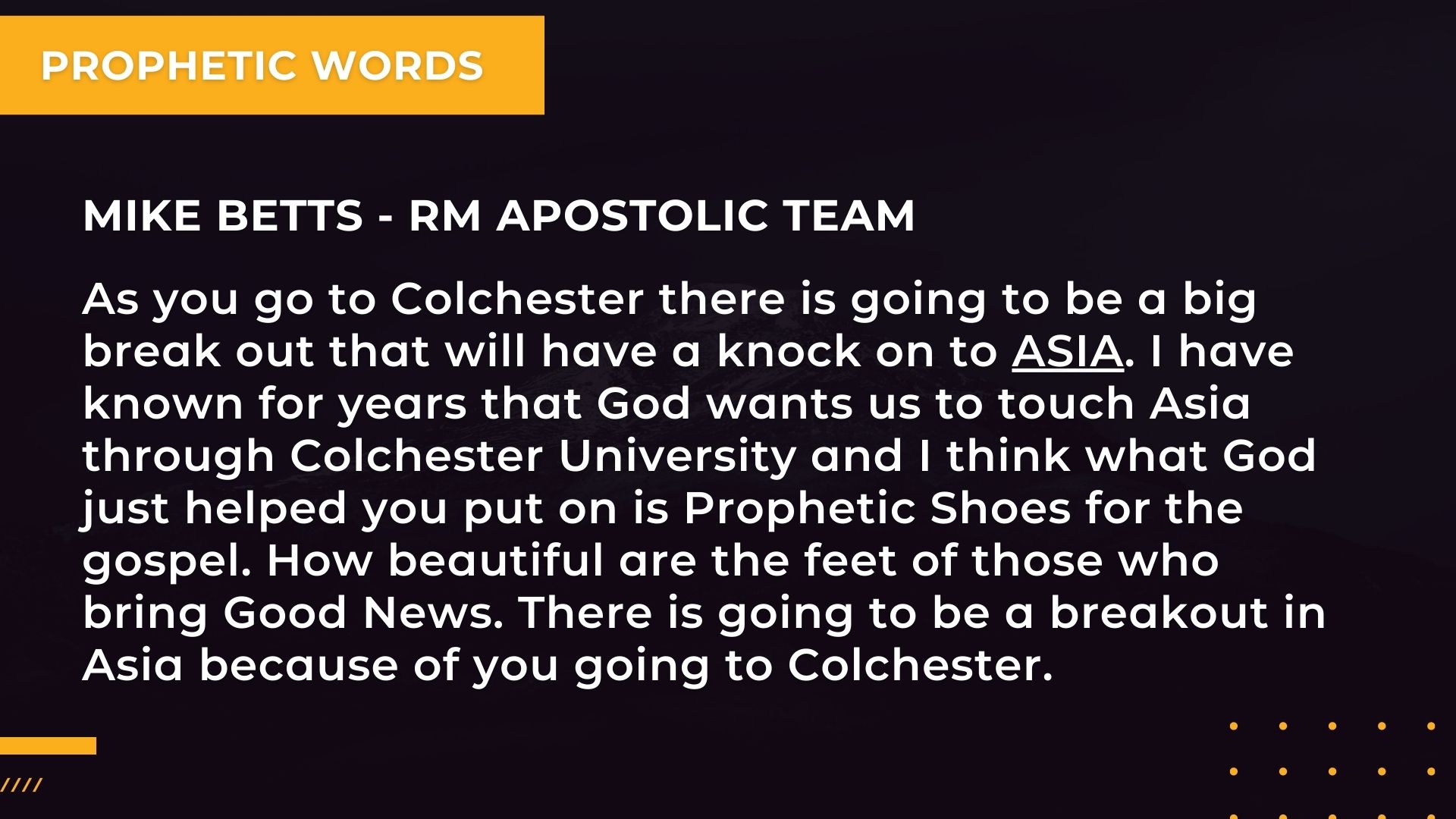 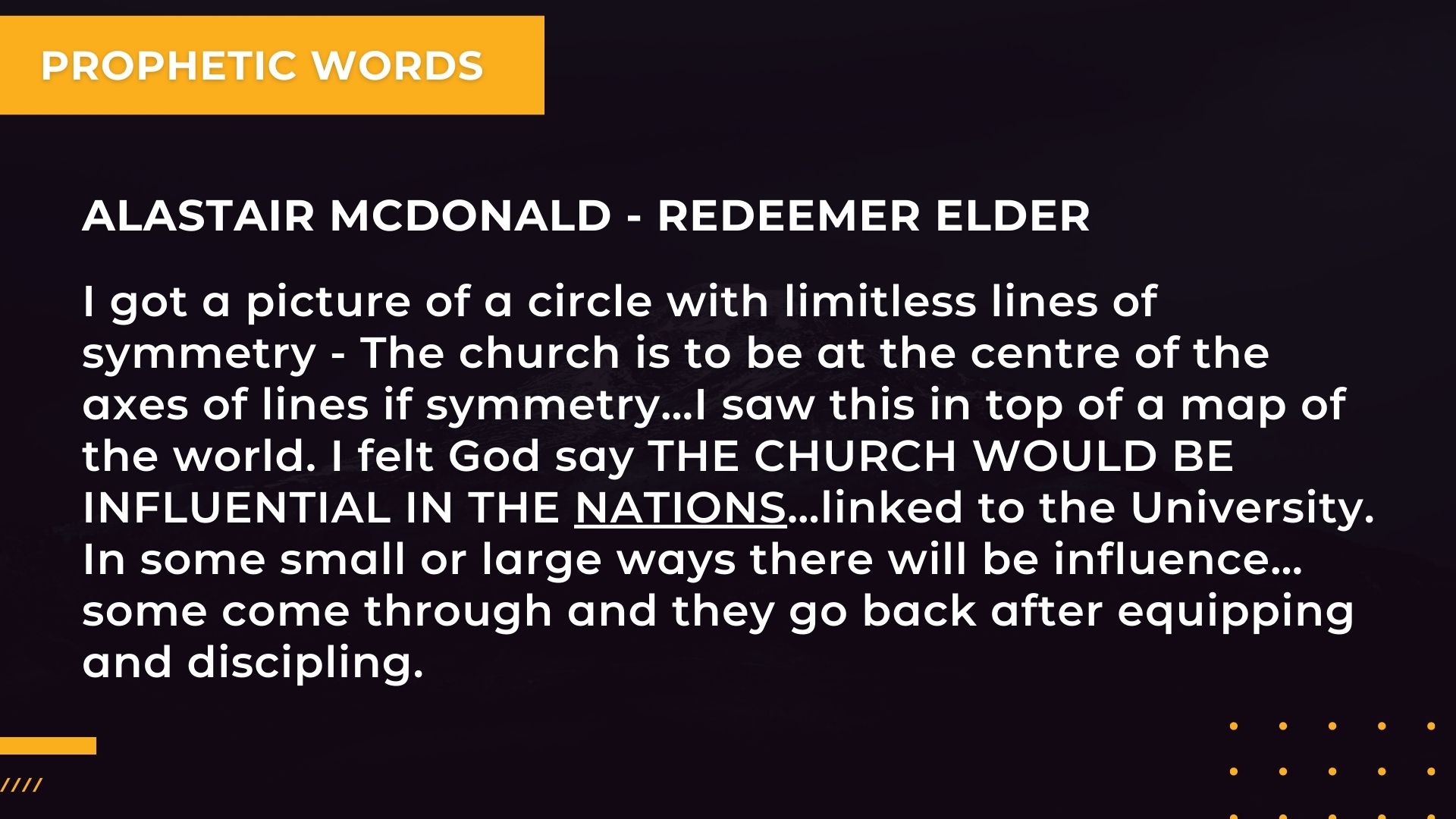 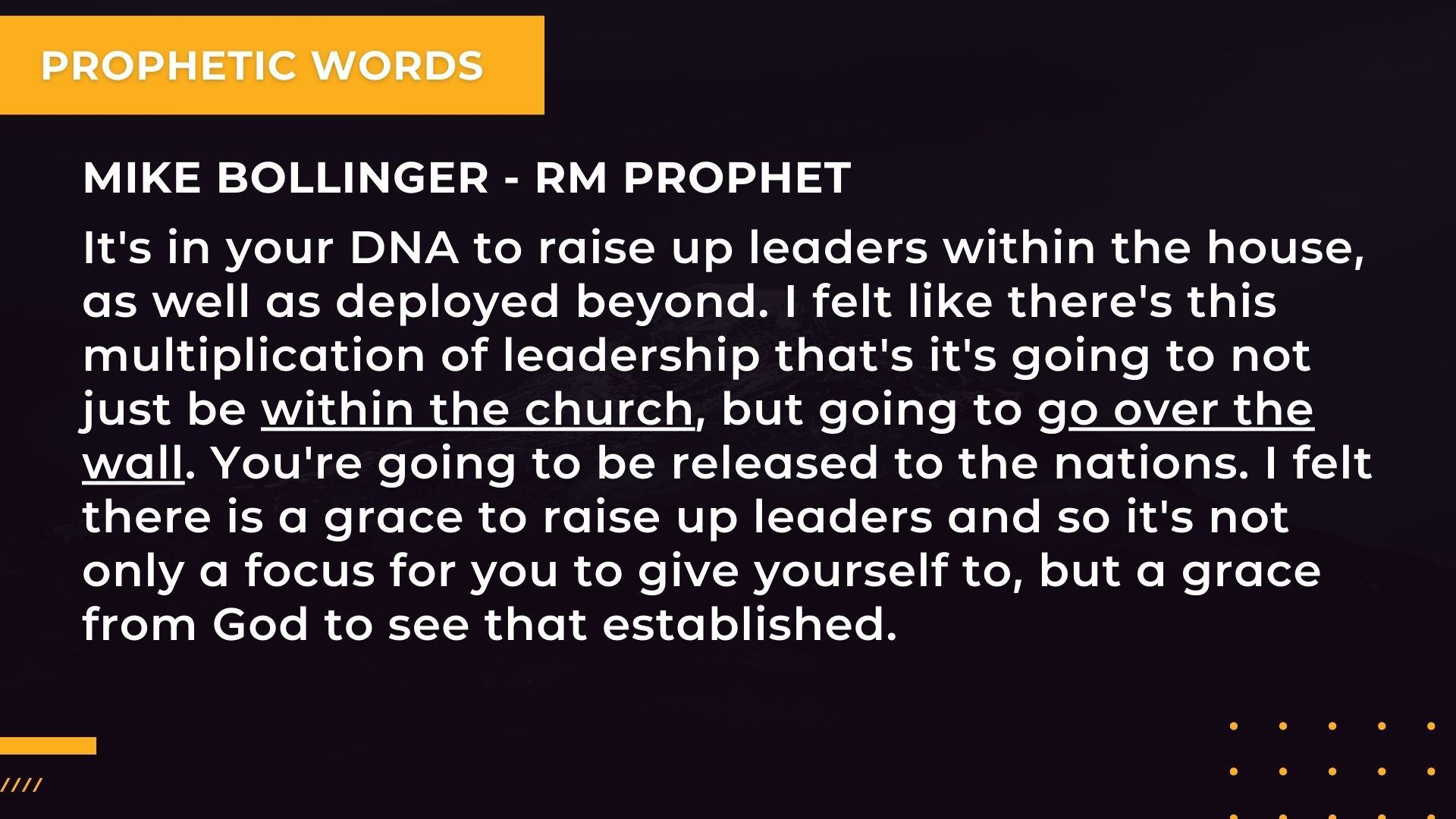 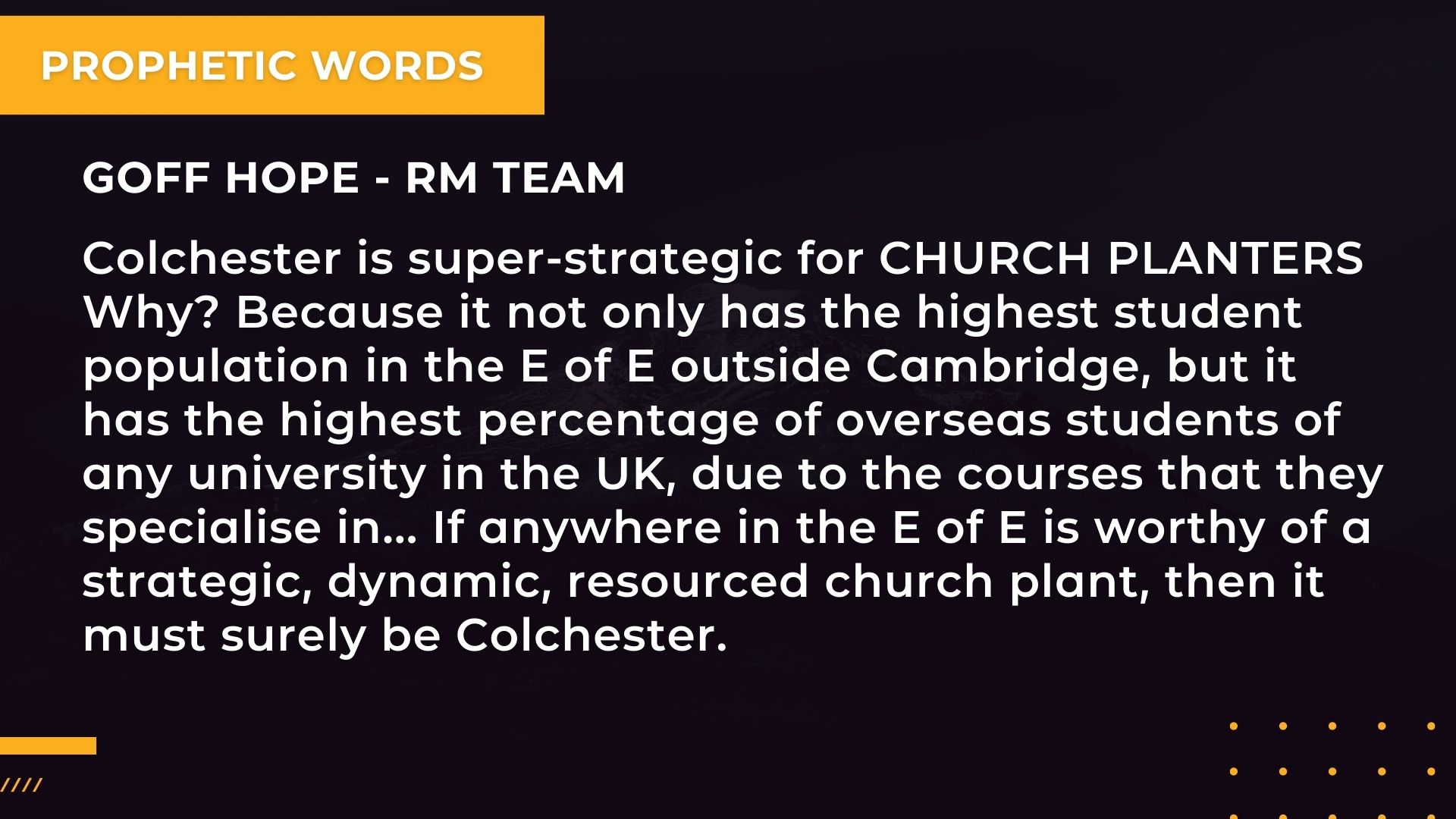 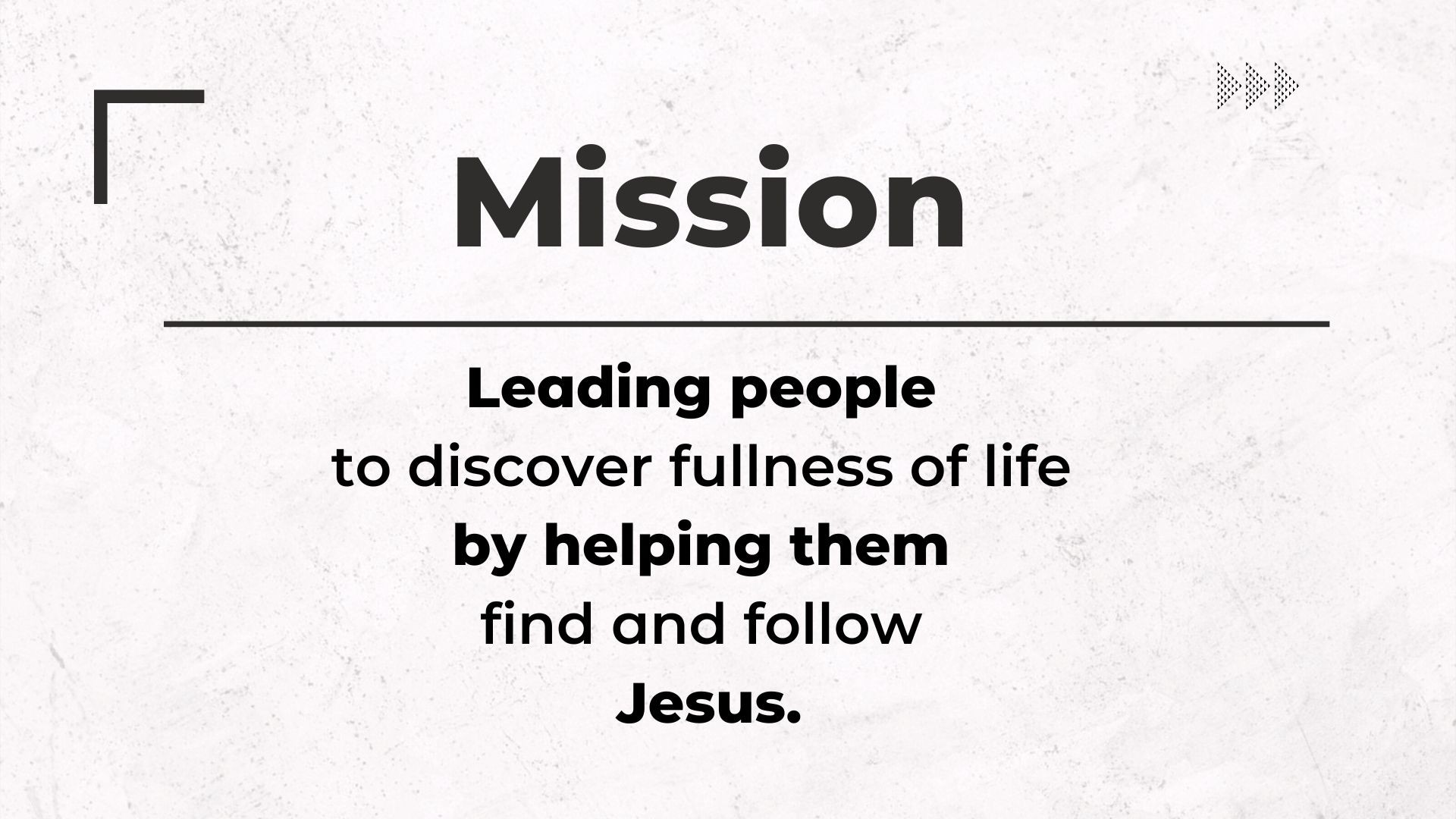 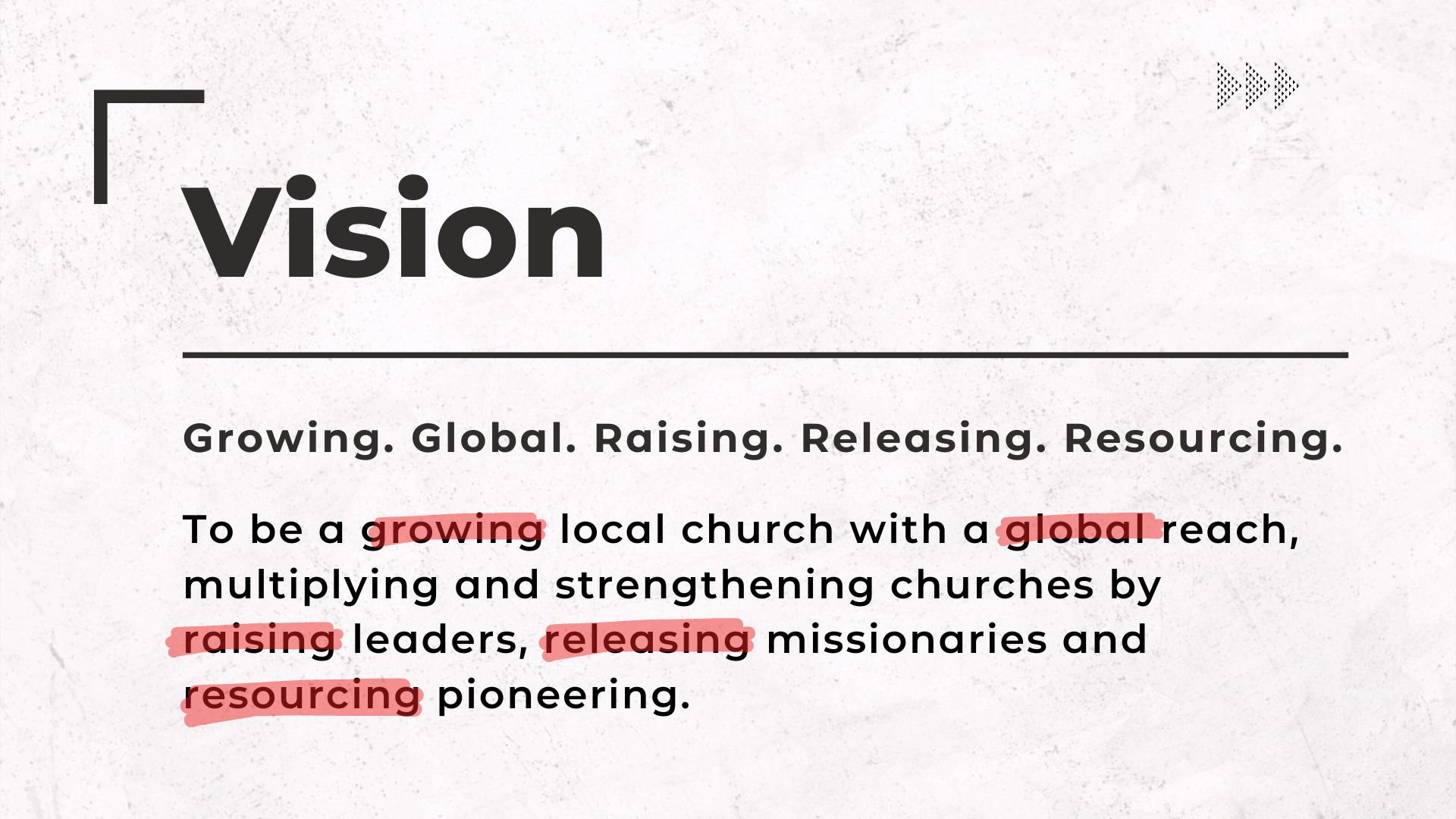 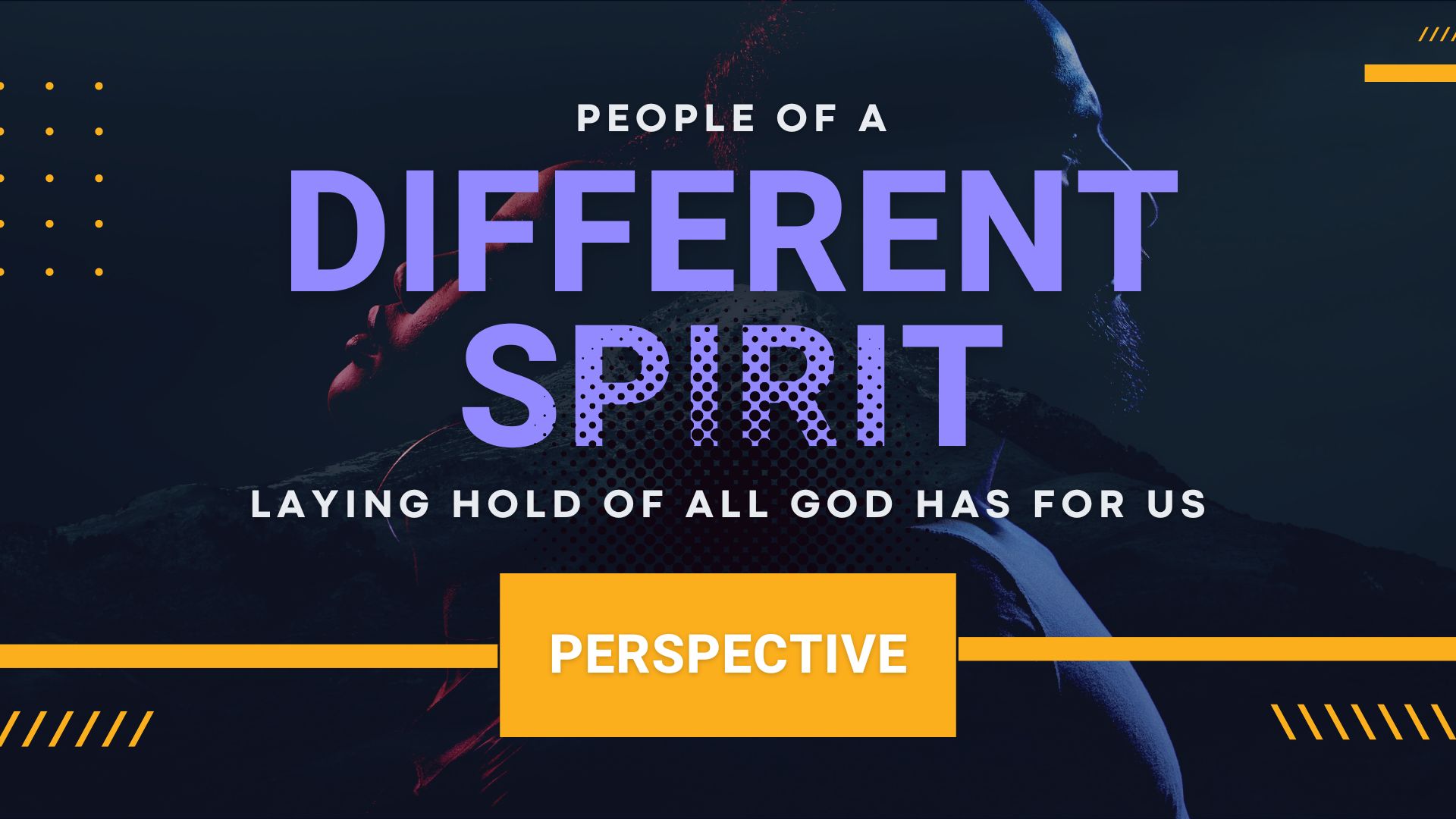 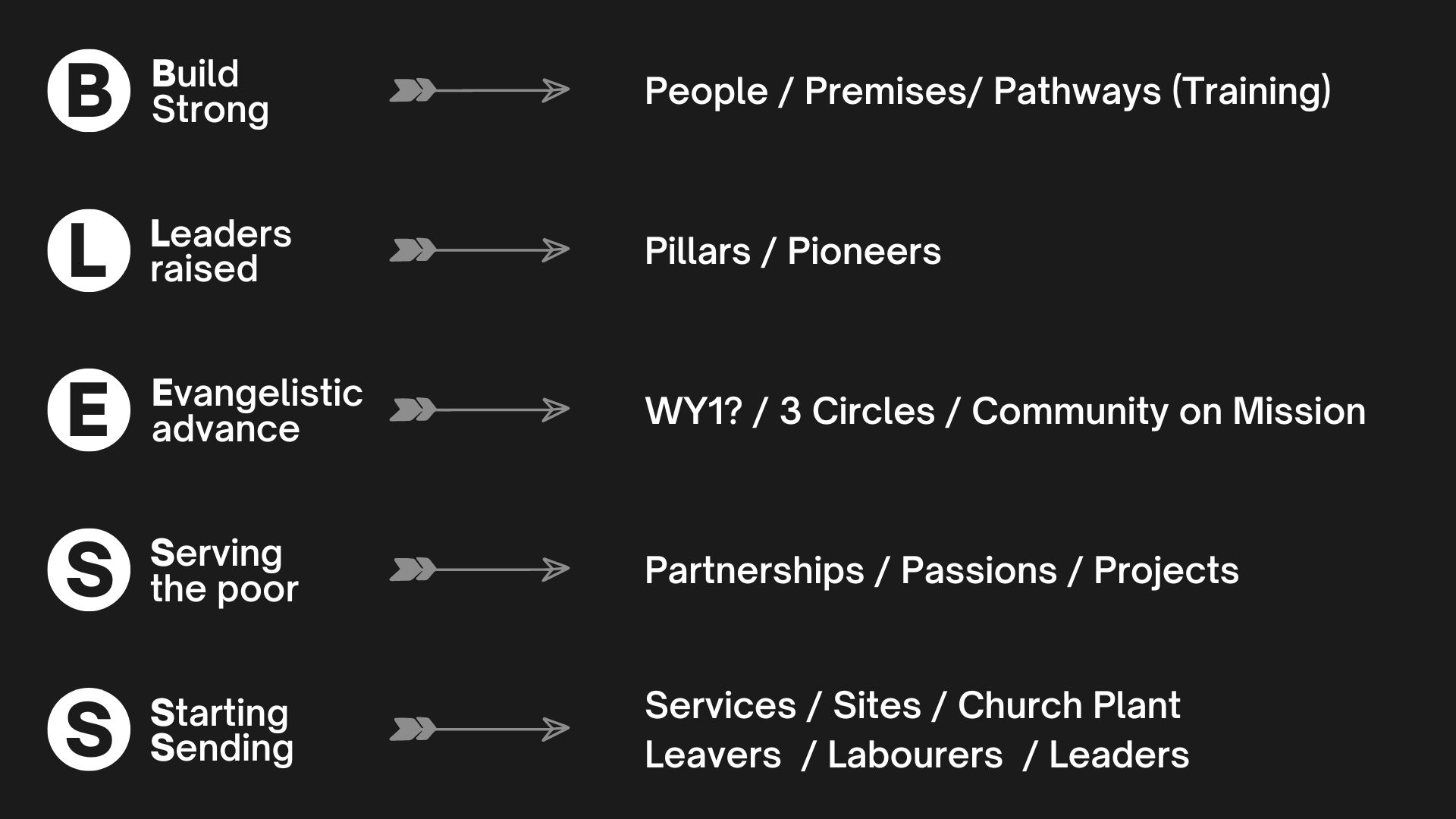